Camp Session Plans- Heart obstacle courses
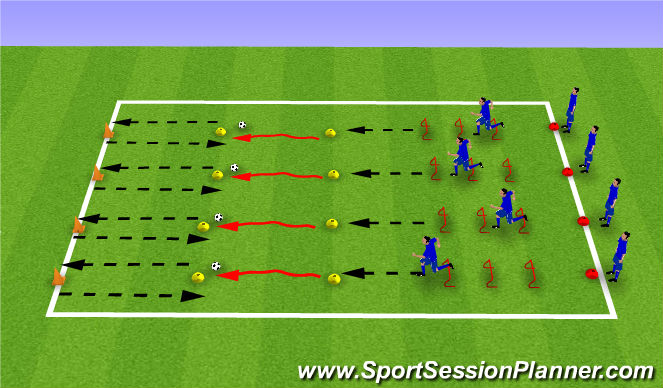